Číslo ČNB v praxi SK ČR 
a jak získat číslo ČNB
12. výroční seminář SK ČR 
22. 11. 2019
Mgr. Ingrid Vostrá
PhDr. Eva Svobodová
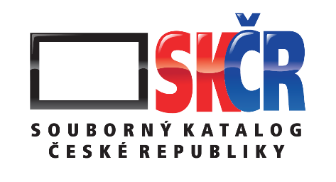 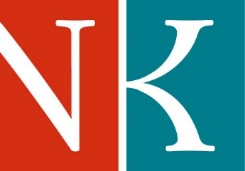 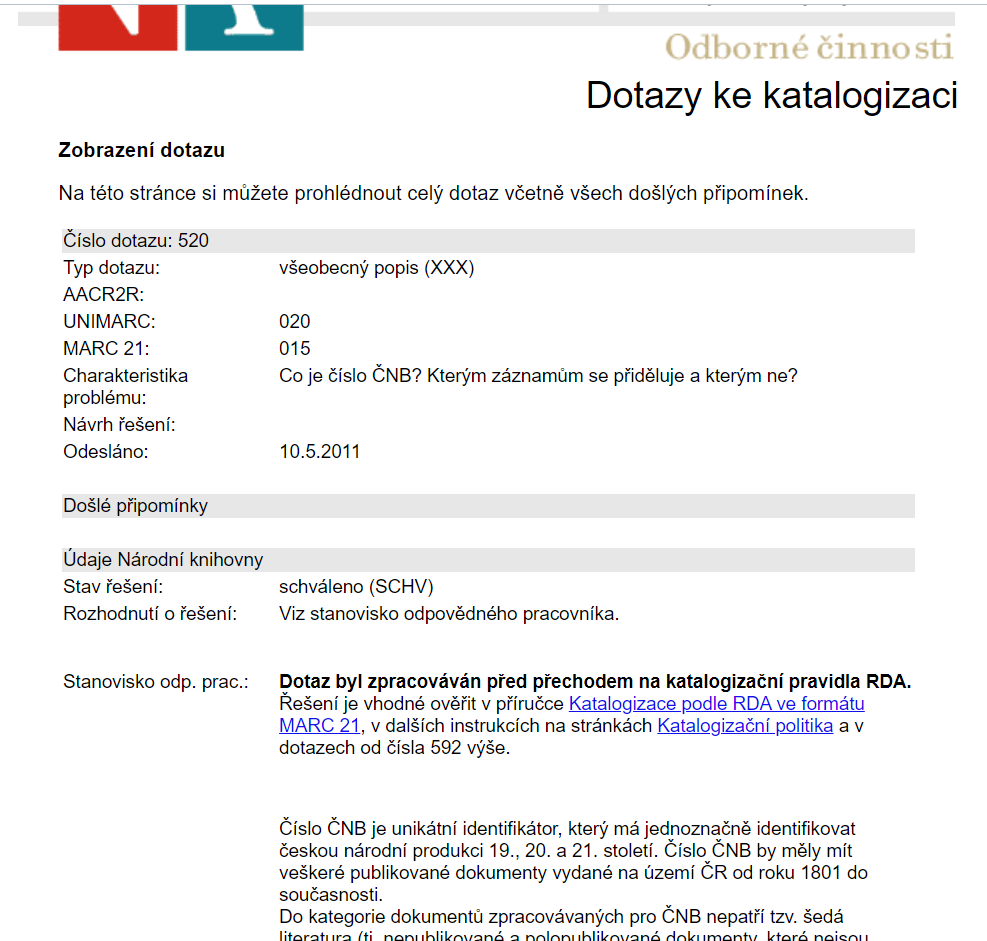 http://katdotaz.nkp.cz/zobraz.phtml?id=520
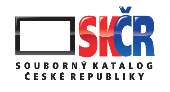 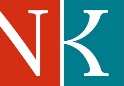 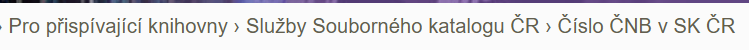 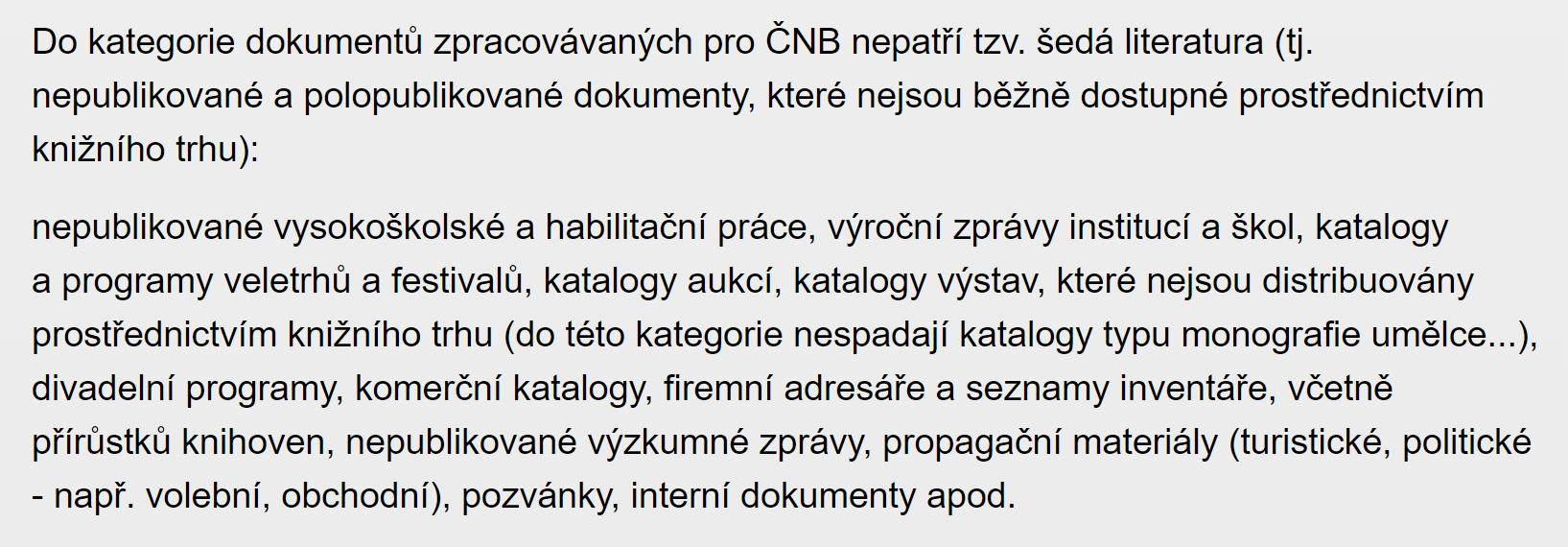 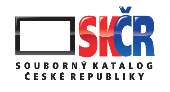 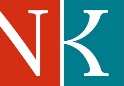 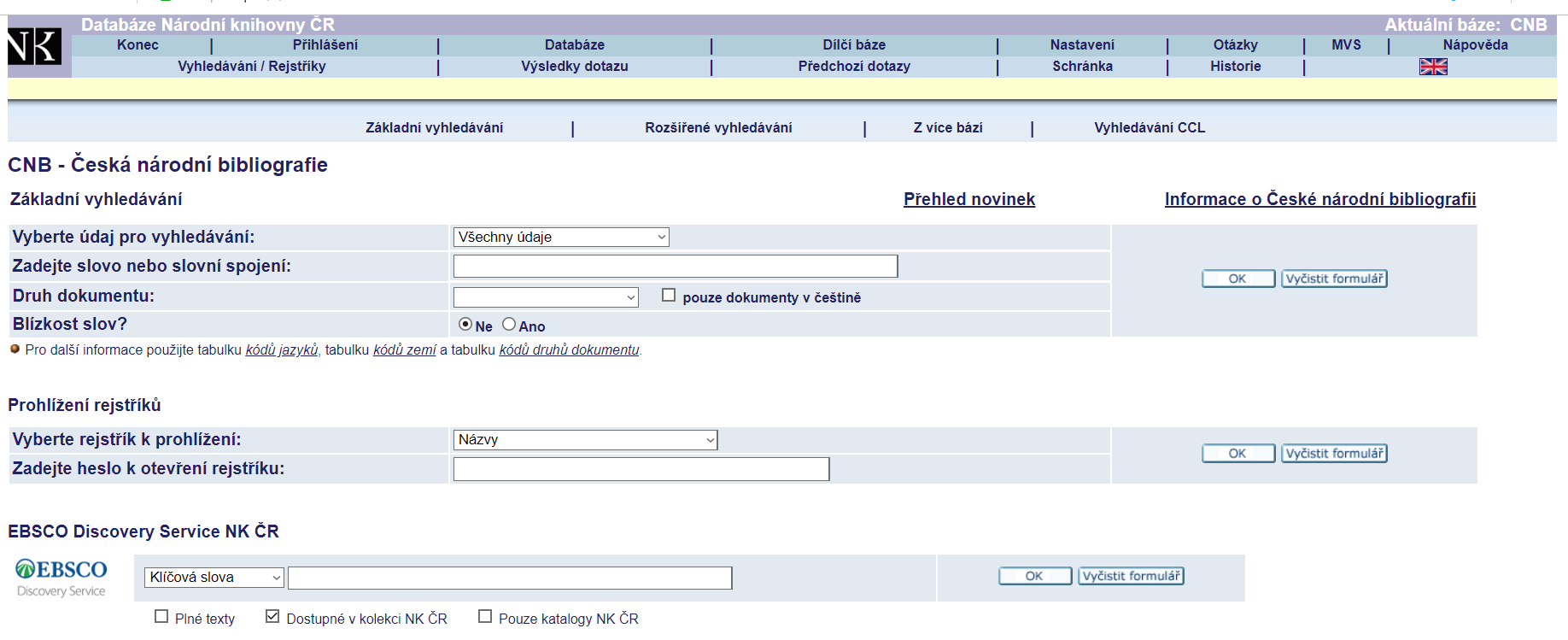 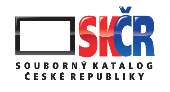 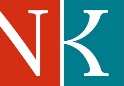 Jak požádat o přidělení čČNB?
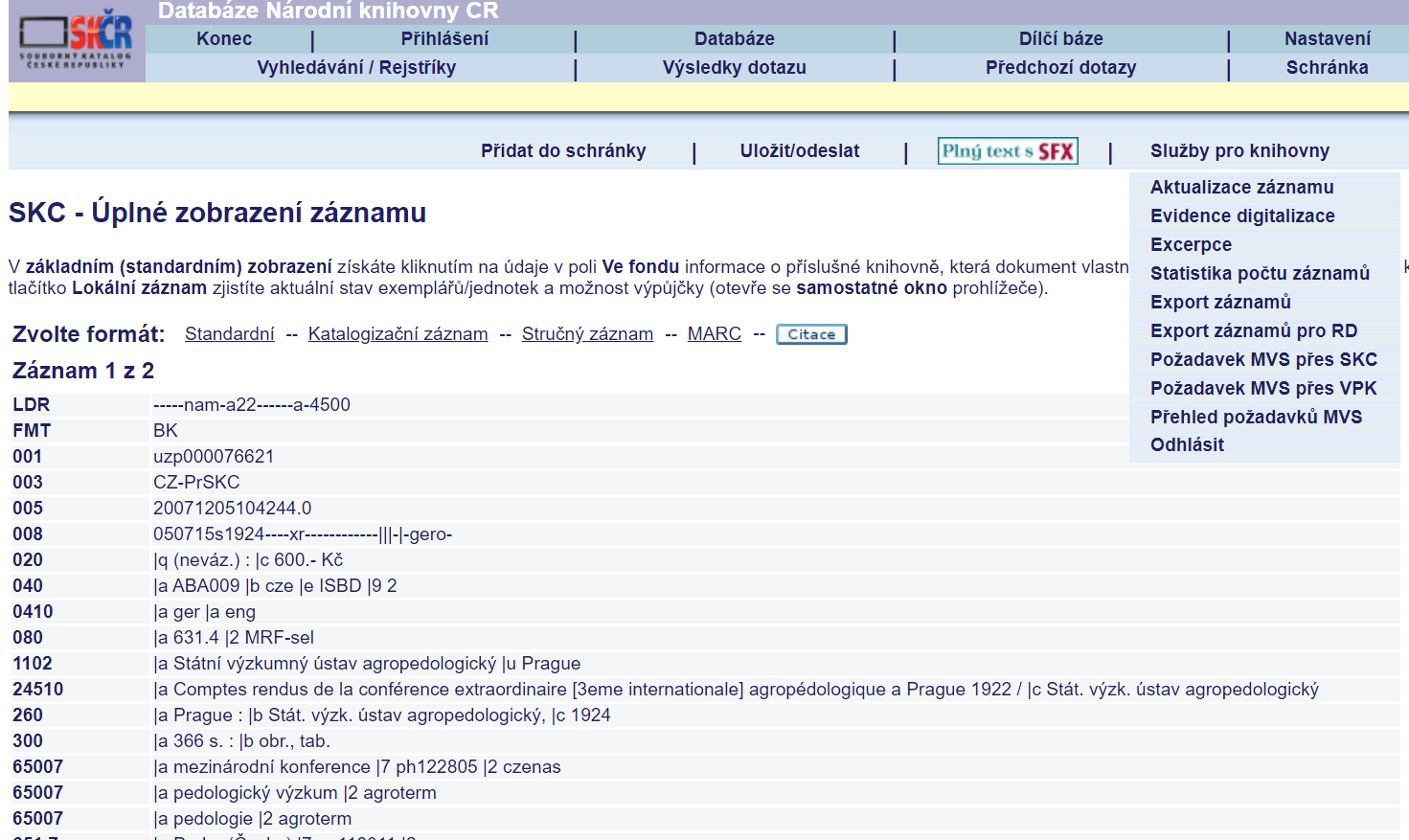 Jak požádat o přidělení čČNB?
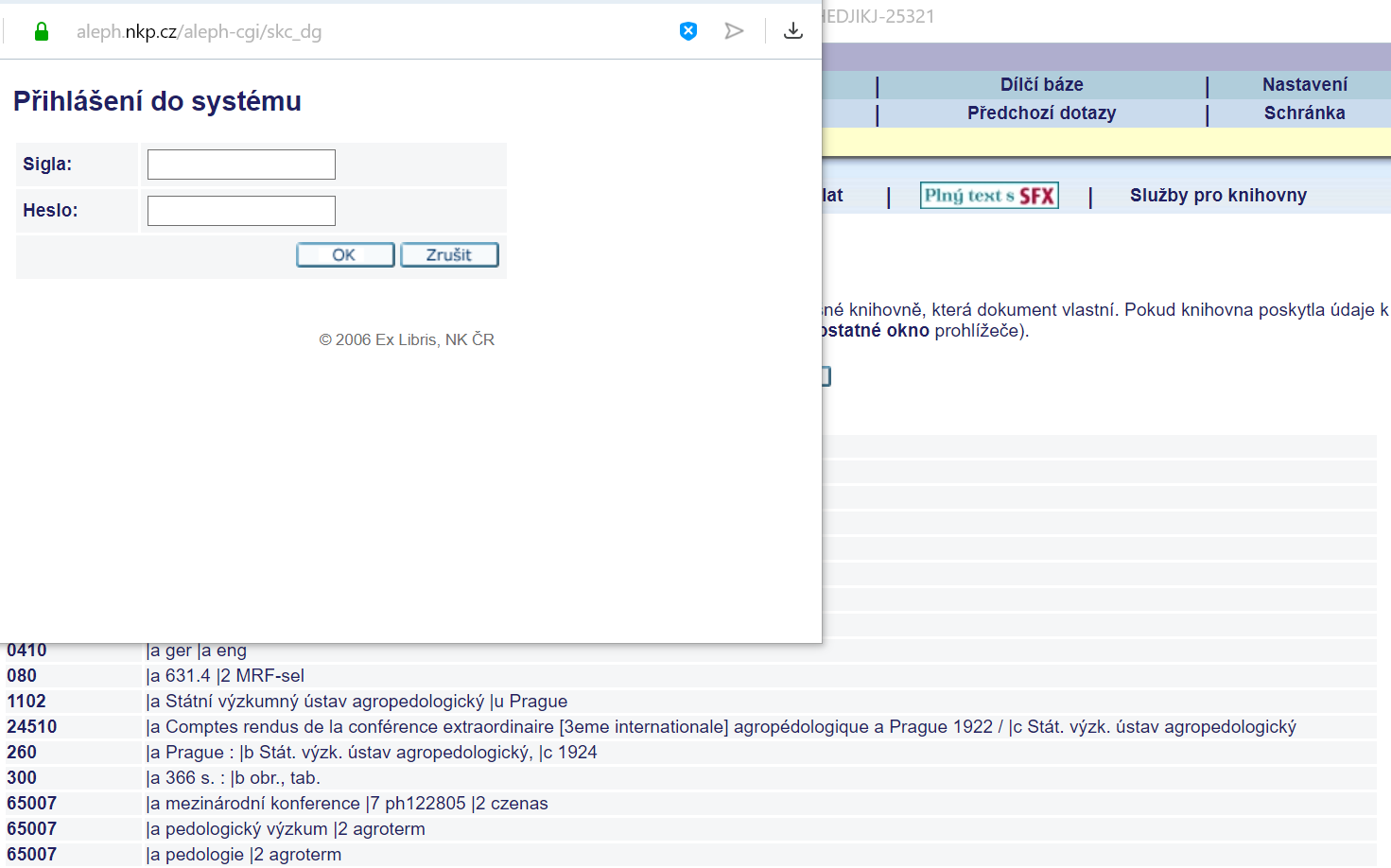 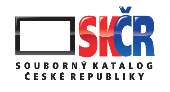 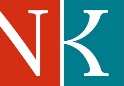 Jak požádat o přidělení čČNB?
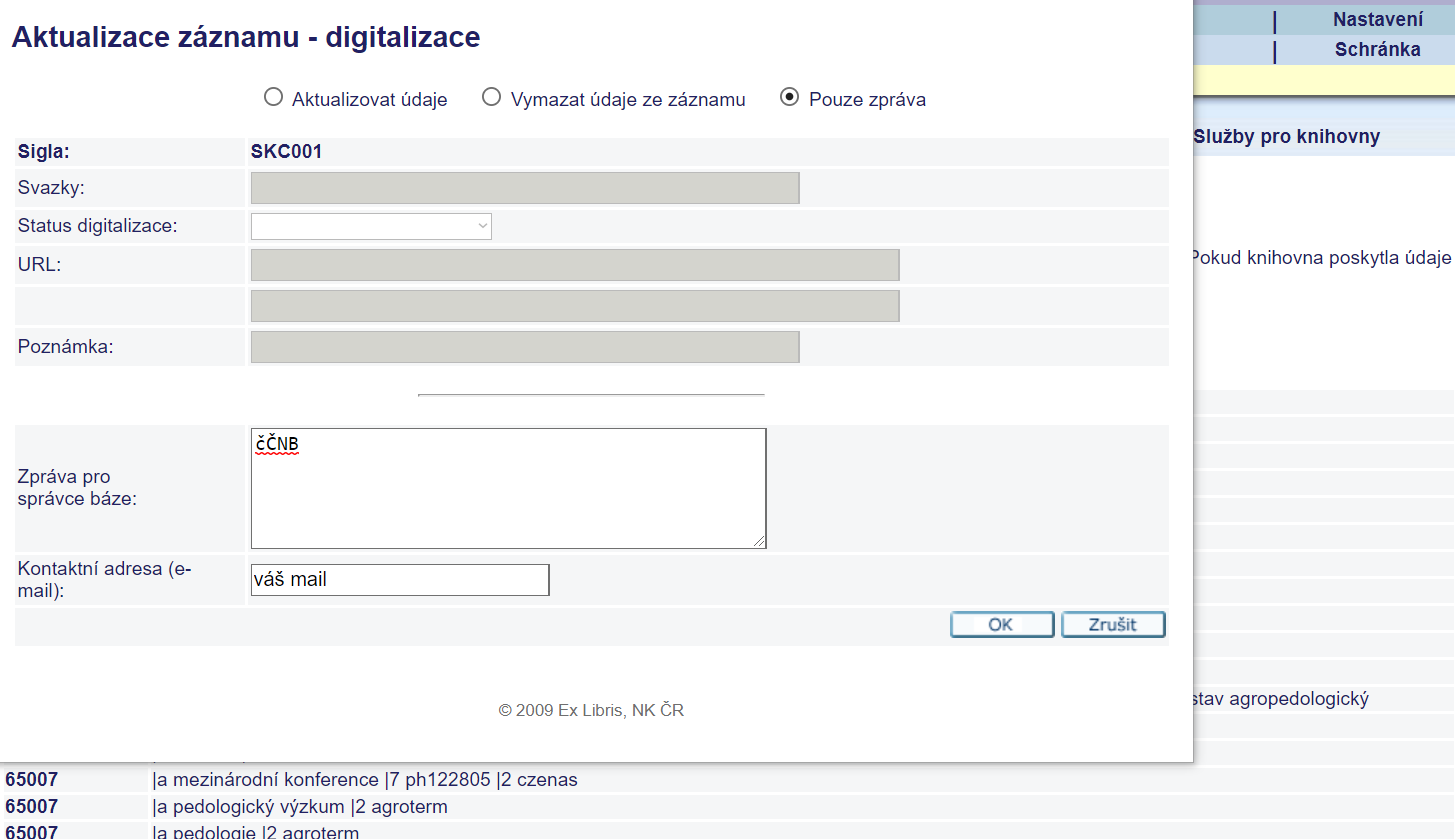 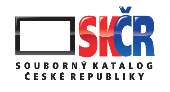 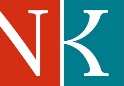 Jak požádat o přidělení čČNB?
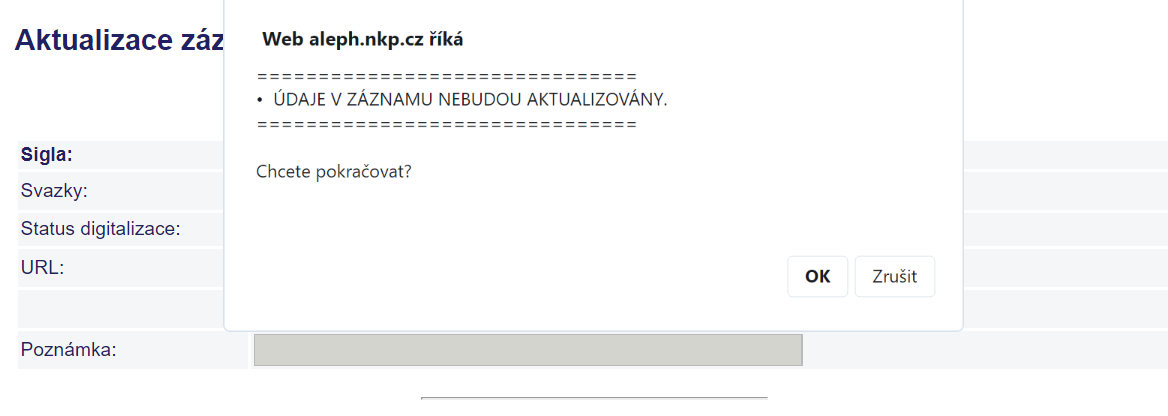 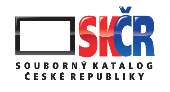 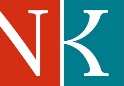 Děkuji za pozornost.
Ingrid.Vostra@nkp.cz
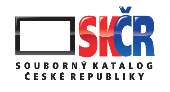 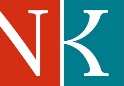